Figure 1. Stimulus displays. (A) Schematic of three-dimensional sphere with vertical axis of rotation. (B) Schematic of ...
Cereb Cortex, Volume 15, Issue 9, September 2005, Pages 1299–1307, https://doi.org/10.1093/cercor/bhi013
The content of this slide may be subject to copyright: please see the slide notes for details.
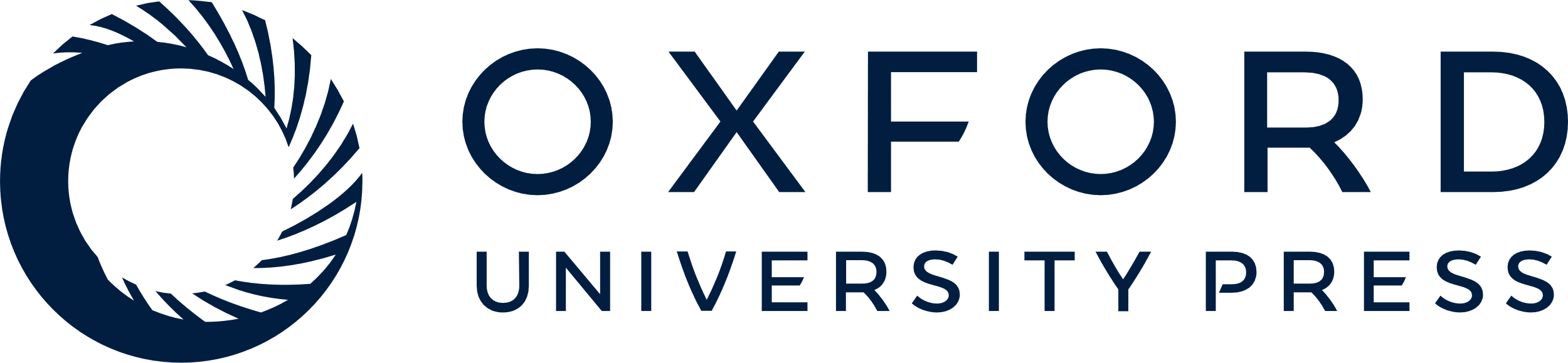 [Speaker Notes: Figure 1. Stimulus displays. (A) Schematic of three-dimensional sphere with vertical axis of rotation. (B) Schematic of speed gradient for structured sphere. (C) Schematic of speed gradient for unstructured sphere. (D–F) Four navigational optic flow displays. (D) Clockwise rotation. (E) Counterclockwise rotation. (F) Radial expansion. (G) Radial compression. All displays were matched for the number of points and point life.


Unless provided in the caption above, the following copyright applies to the content of this slide: © Oxford University Press 2005; all rights reserved]